Русский язык
11
класс
Стили речи
Стилистика
Стилистика— наука о стилях языка и художественной речи. Язык как социальное явление выполняет различные функции, связанные с той или иной сферой человеческой деятельности. 
Важнейшими общественными функциямиязыка являются общение, сообщение, воздействие. 
Отдельные разновидности языка, которые служат для реализации этих функций, называются функциональными стилями.
Стили речи
Функциональные стили
Книжные
Разговорный
Книжные стили
Научный
Публицистический
Официально-деловой
Литературно - художественный
Для разговорного стиля характерно:
Общение в быту: дома, на работе, в неофициальной обстановке. 
Языковые средства
Обиходно-бытовая лексика и фразеология, эмоционально-экспрессивная лексика.
Употребление частиц, междометий;
Употребление вводных слов ,слов-обращений, слов-предложений, неполных предложений. Повторы слов. Экспрессивность: Успеем? — Где там успеем!; Куда там успеем!; Какое там успеем!; Так тебе и успеем!
Разговорный стиль
Для разговорного стиля характерно: неполнота выражения и эмоциональность, 
разговорно-бытовые слова и формы: братец, сестрица, вымахал, прыг;
оценочная лексика;
ярко выражена стилистическая окраска: дочурка, отличный, здорово, супер,  превосходный, скверный, гадкий, наглый. 
Основная форма речи – устная.
Научный стиль
Сфера общения – научная  деятельность (написание специальных учебников, научных статей, конспектов, курсовых работ, лекций, докладов и т.п.).
Назначение состоит в том, чтобы дать точное и ясное представление о научных понятиях.
Научный стиль
Научный стиль используется во всех сферах науки. 

Языковые средства
Термины. Абстрактная лексика. Фразеология (составные термины): грудная жаба, щитовидная железа, точка замерзания, звонкие согласные, причастный оборот.
 
Употребление вещественных и отвлечённых существительных во множественном числе: смазочные масла, низкие температуры;
Для научного стиля характерно:
четкость и логичность изложения;
доказательность;
 отсутствие выражения эмоций;
терминологическая лексика: 
   - технические термины: центрифуга;
   - медицинские термины: рентген;
   - лингвистические термины: суффикс;
   - экономические термины: бартер;
основная форма речи – письменная.
Для научного стиля характерно:
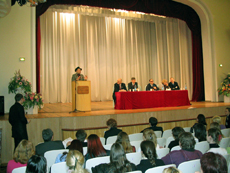 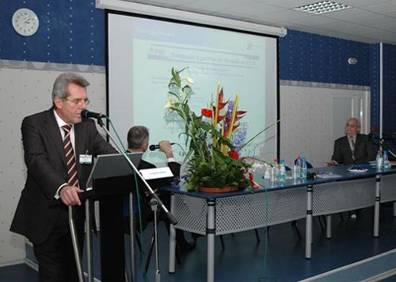 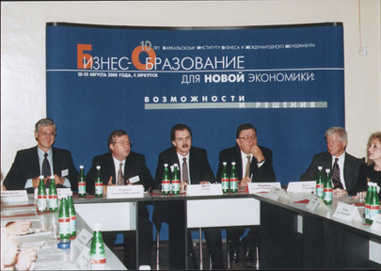 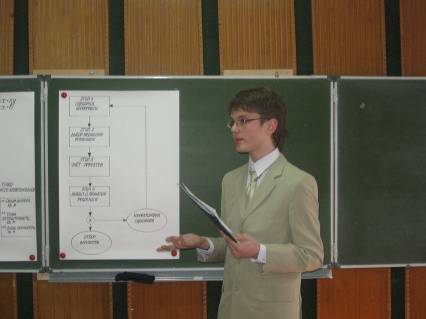 Публицистический стиль
Сфера общения – агитационно-массовая деятельность, информационные или аналитические передачи по телевидению и радио, выступления на собраниях, статьи в газетах.
Используется для определенного воздействия на мысли или чувства людей, с целью заинтересовать их или в чем-либо убедить.
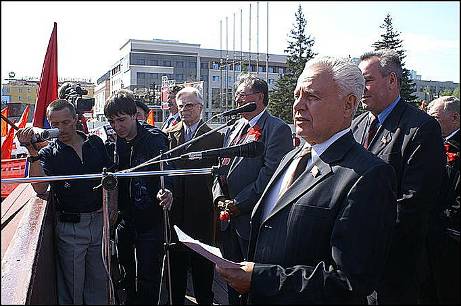 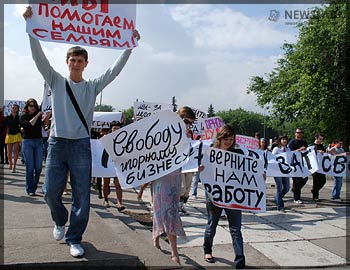 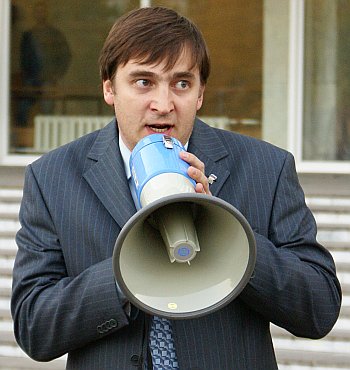 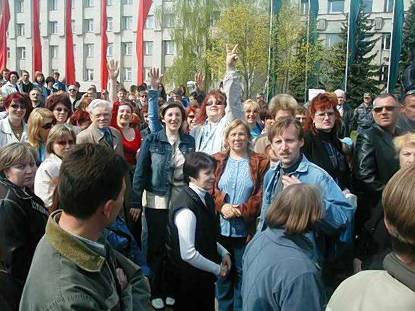 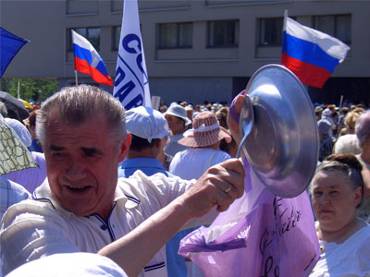 Публицистический стиль
Для публицистического стиля характерно:

1.информативность;
2. доказательность;
3. книжная лексика : позиция, сущность, явление; 
4. оценочная лексика;
5. отвлеченные слова с общественно-политическим значением: гуманность, прогресс, народность, гласность, миролюбивый;
6. выразительность и эмоциональность;
7.эмоционально-экспрессивная оценка;
основная форма речи – письменная и устная.
Художественный стиль
Сфера общения – художественные произведения: роман, рассказ, поэма, новелла, стихотворение, повесть, эссе, баллада. 
Основная функция  – эстетическая.
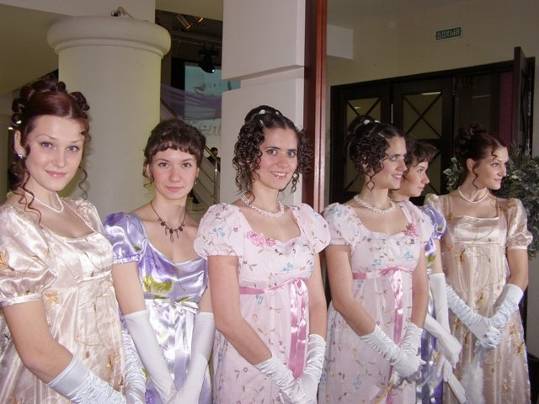 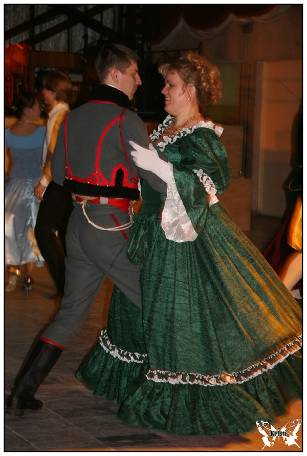 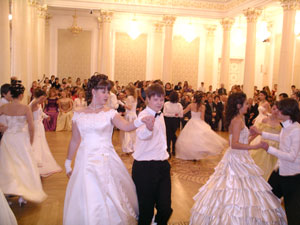 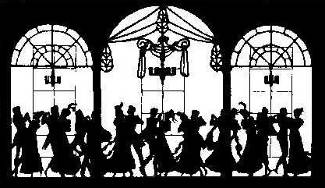 Художественный стиль
Основная форма речи – письменная.
Сфера применения:
произведения устного народного творчества, художественной литературы.
Жанры:

Эпос (рассказ, повесть, роман), лирика (сти­хотворение, поэма, баллада, басня), драма (трагедия, комедия)
Художественный стиль
В художественном стиле широко используется всё многообразие изобразительно-выразительных средств языка.
Язык художественной литературы оказывает большое влияние на развитие литературного языка.
Литературный язык — это не только язык художественной литературы, но и язык науки, периодической печати, государственных учреждений, школы и т.д.
Официально-деловой стиль
В этом стиле употребляется особая лексика-канцеляризмы. Термины (юридические, дипломатические, административные).
Отглагольные существительные, отымённые предлоги (на основании, в соответствии, по линии). 
Сложные союзы (вследствие того,  что), устойчивые словосочетания. 
Общепринятые формы изложения и расположение материала (бланки, формы и т.п.)
Официально-деловой стиль
К примерам официально-делового стиля можно отнести :
1.Заявление;
2. Расписку;
3. Объяснительную;
4. Постановление;
6. Характеристику на работника или ученика;
7. Законодательные акты, указы, приказы;
8. Договора.
Официально-деловой стиль
Официально-деловой стиль лишен эмоций. Четкость, точность, достоверность , лаконичность- отличительные особенности официально-делового стиля.
Задание
К какому стилю относится данный текст?
Гроза — атмосферное явление, когда в кучево-дождевых облаках или между облаками и поверхностью земли возникают электрические разряды (молнии), сопровождающиеся громом. Как правило, грозу сопровождают ливни. 
Ответ:
к научному стилю
Задание
К какому стилю относится данный текст? 


«В Европе вспышка заболевания корью среди детей: только за первое
полугодие зарегистрирована 1 тысяча случаев заражения. В первую очередь вспомним, что, по данным ВОЗ, корь — одна из основных причин гибели детей в возрасте до пяти лет. Основной задачей вакцины от этого заболевания всегда было снижение детской смертности». –говорит врач-терапевт Калужской области Авдеева Инна Леонидовна.

Ответ: публицистический
Задание
К какому стилю относится данный текст? 
 «Вчера себе купил новую мышь, новую «клаву», а «вебки» в торговом центре мне не понравились. Что-то непонятное там ... Посмотрю на неделе в другом магазине. А пока «перебьюсь» без камеры». 
Ответ: разговорный
Готовимся к поступлению в вуз
Какой из нижеперечисленных жанров не относится к публицистическому стилю?

 A)Фельетон
 B) Заметка
 C)Справка
 D)Очерк

Ответ: С
Готовимся к поступлению в вуз
2. Какого стиля нет в русском языке?
 


А)  Официально-делового
 В) Коммуникативно-эмоционального
 С) Научного
 D) Разговорного

Ответ: B
Готовимся к поступлению в вуз
3. Для какого стиля характерны доклады, лекции, рефераты?
 


А)  Официально-делового
 В) Коммуникативно-эмоционального
 С) Научного
 D) Разговорного

Ответ: С
Задание для самостоятельной работы
Выполните   упражнение № 139 на странице 116
Выполните  упражнение № 140 на странице 116
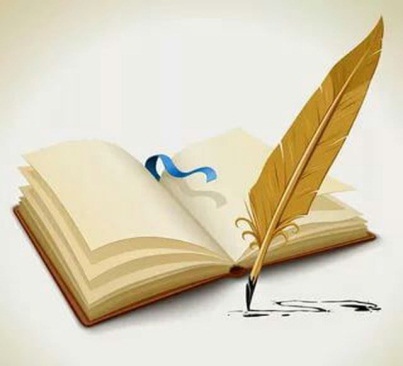